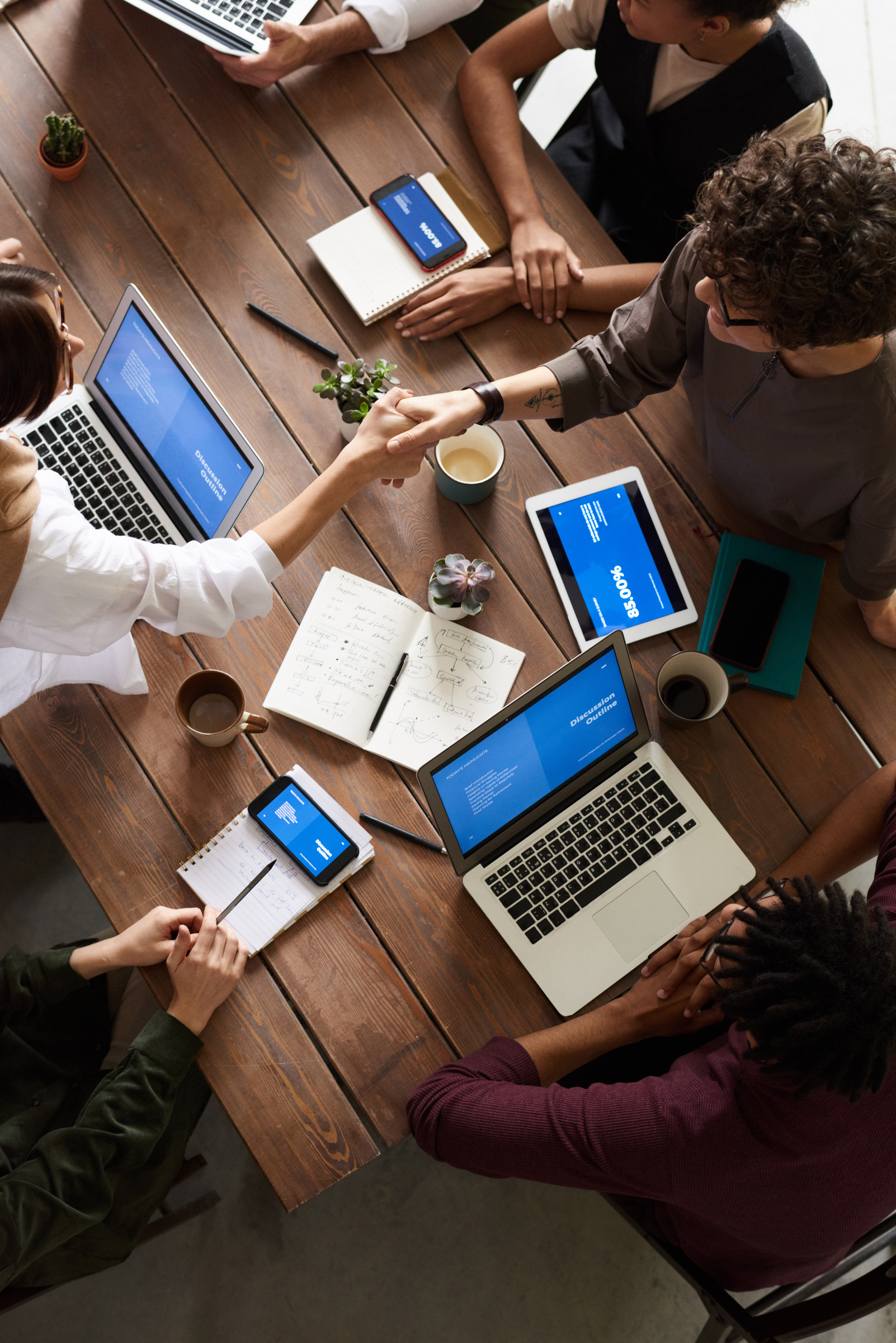 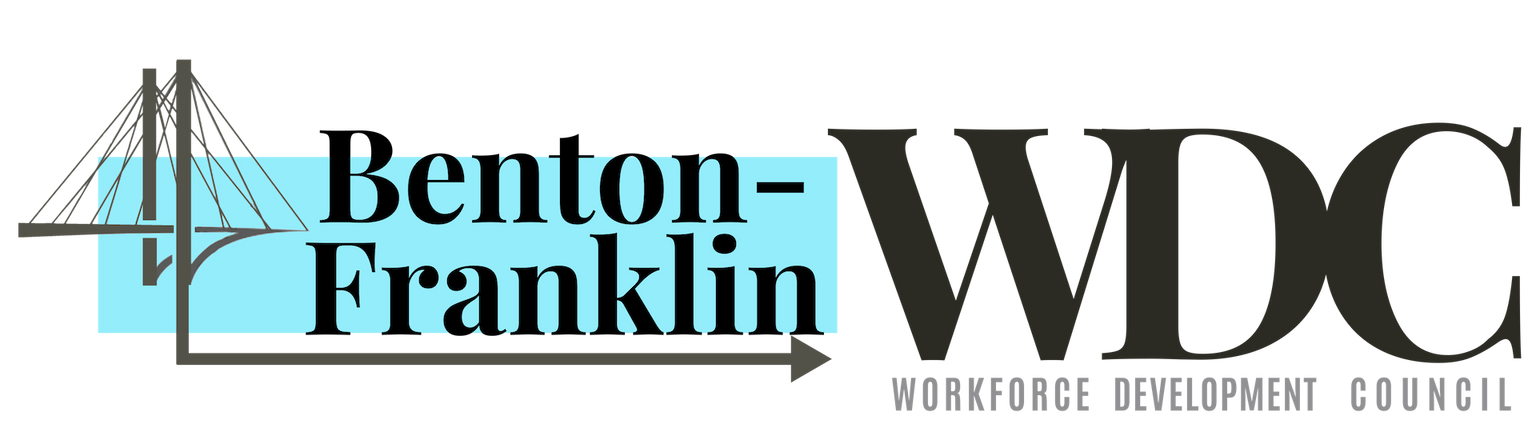 WIOA Title 1B Adult/Dislocated Worker/Youth Services are 100% funded by the U.S. Department of Labor

Benton-Franklin Workforce Development Council is an equal opportunity employer/program. Auxiliary aids and services are available upon request for individuals with disabilities. Washington Relay Services:  711
Welcome! 
Workforce Innovation and Opportunity Act (WIOA) - Title IB Adult/DW/Youth Funding Bidders Conference 
Monday, January 30, 2023
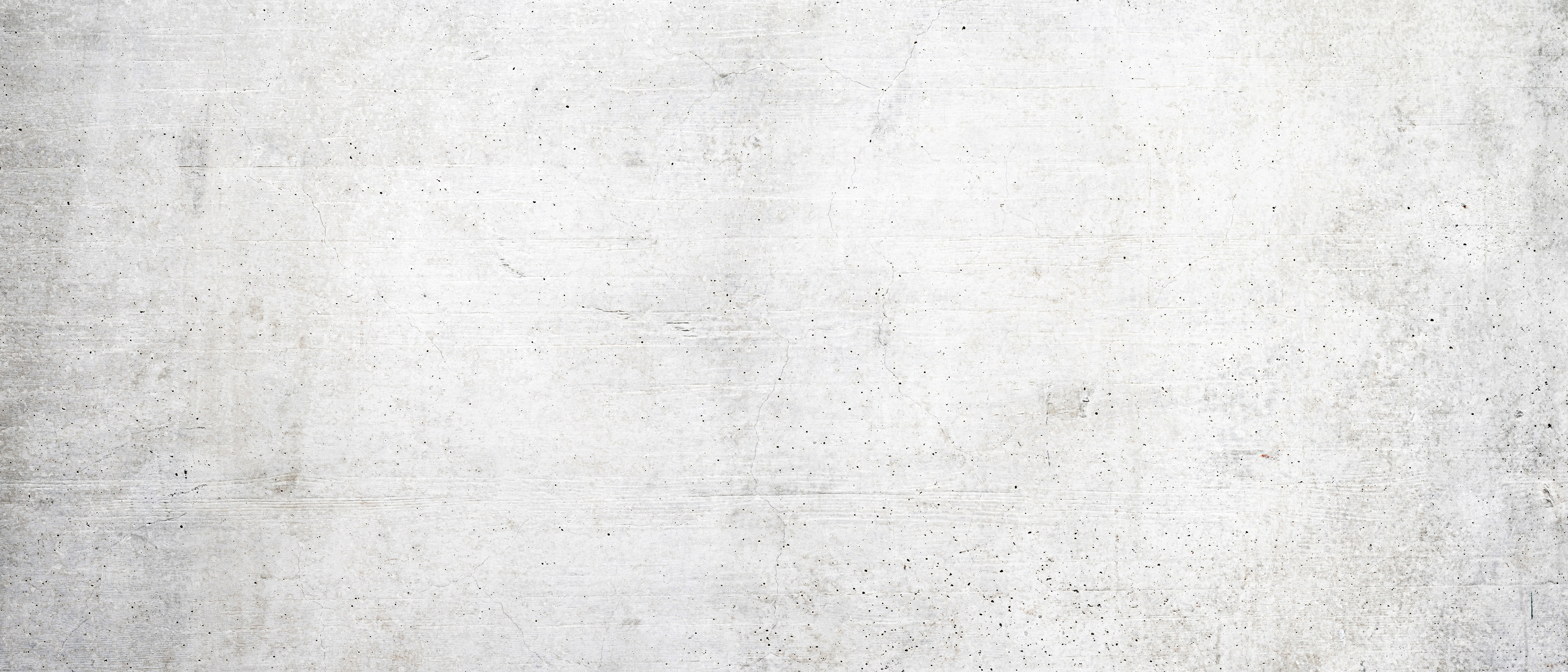 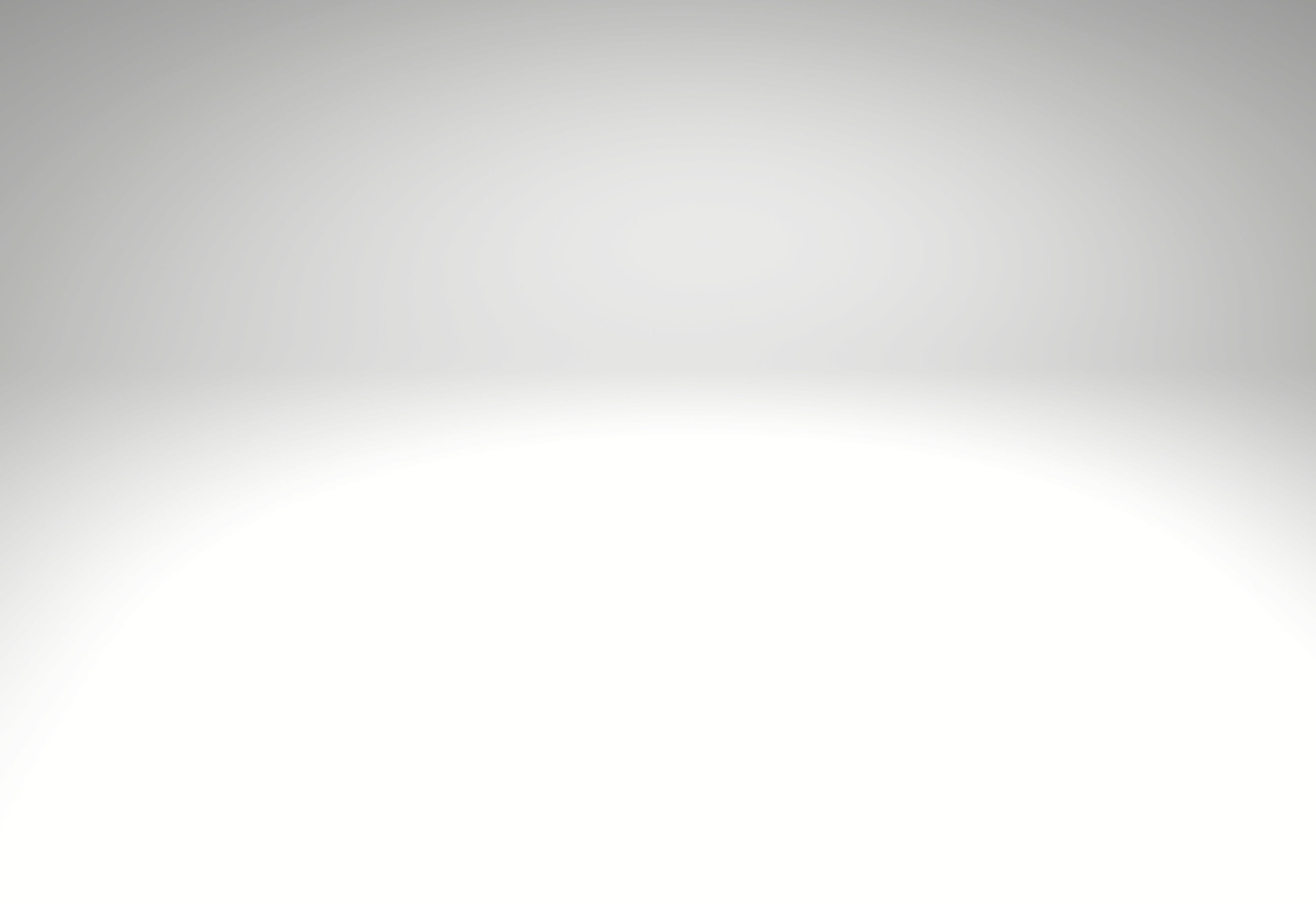 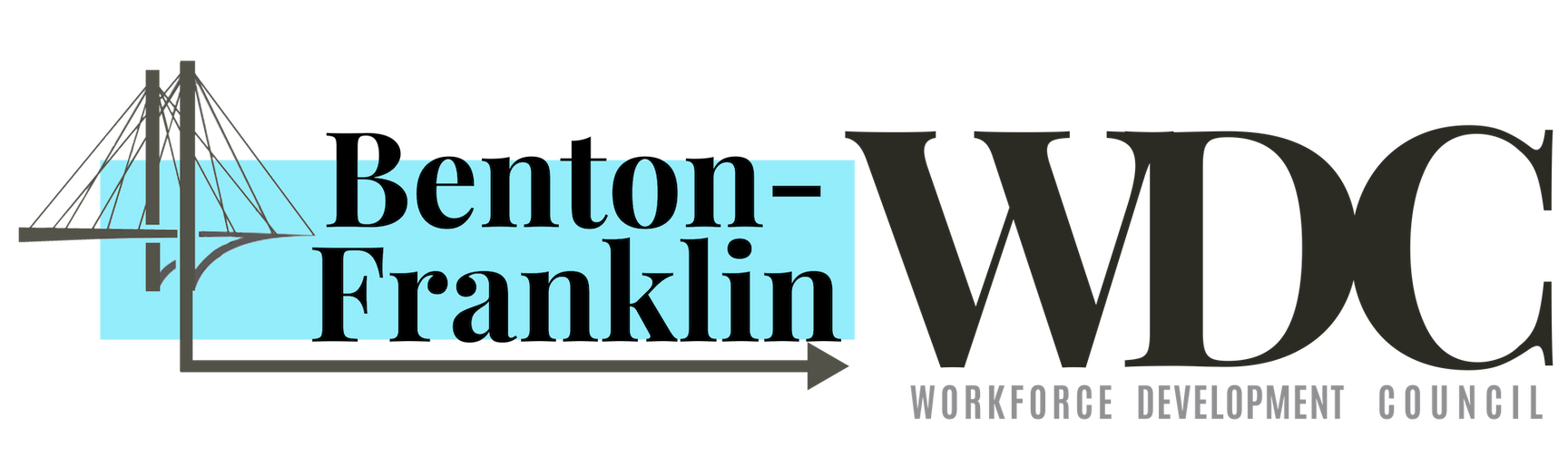 Who we are!
Mission Statement
Promoting a prosperous community by providing a progressive workforce system. 

Vision Statement
Benton-Franklin Workforce Development Council contributes to our prosperous community by elevating the human potential.
RFP Purpose
Priority Populations
The BFWDC is requesting proposals from qualified professional vendors to deliver services within Benton-Franklin counties to:
Individuals with barriers
Equitable access to populations (listed on page 8 of the RFP).
Adult and Dislocated Workers 
Out of School Youth ages 16-24
Industry Sectors
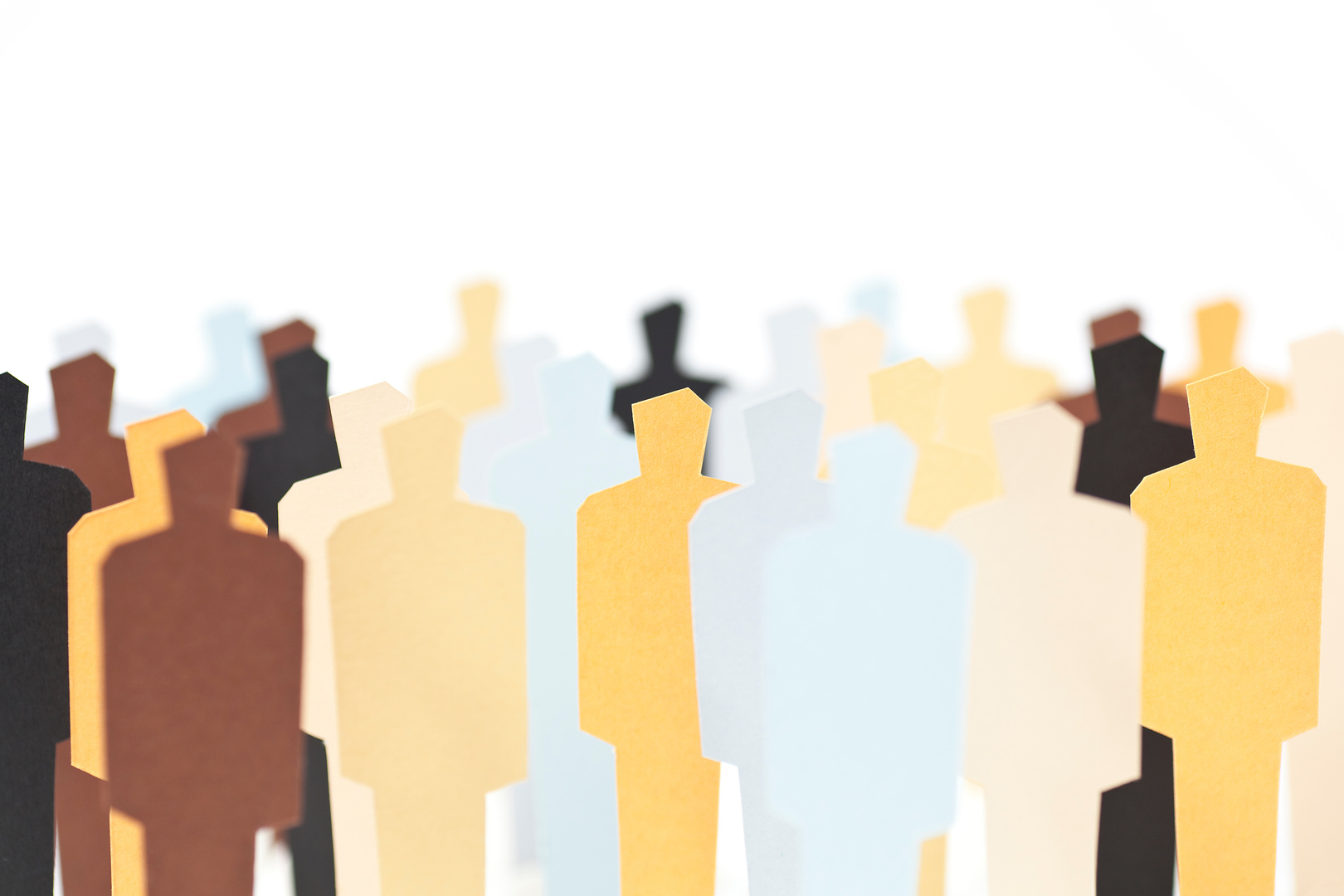 Professional and Technical Services 
Health Care 
Food Processing & Agriculture 
Manufacturing Transportation & Warehousing 
Construction
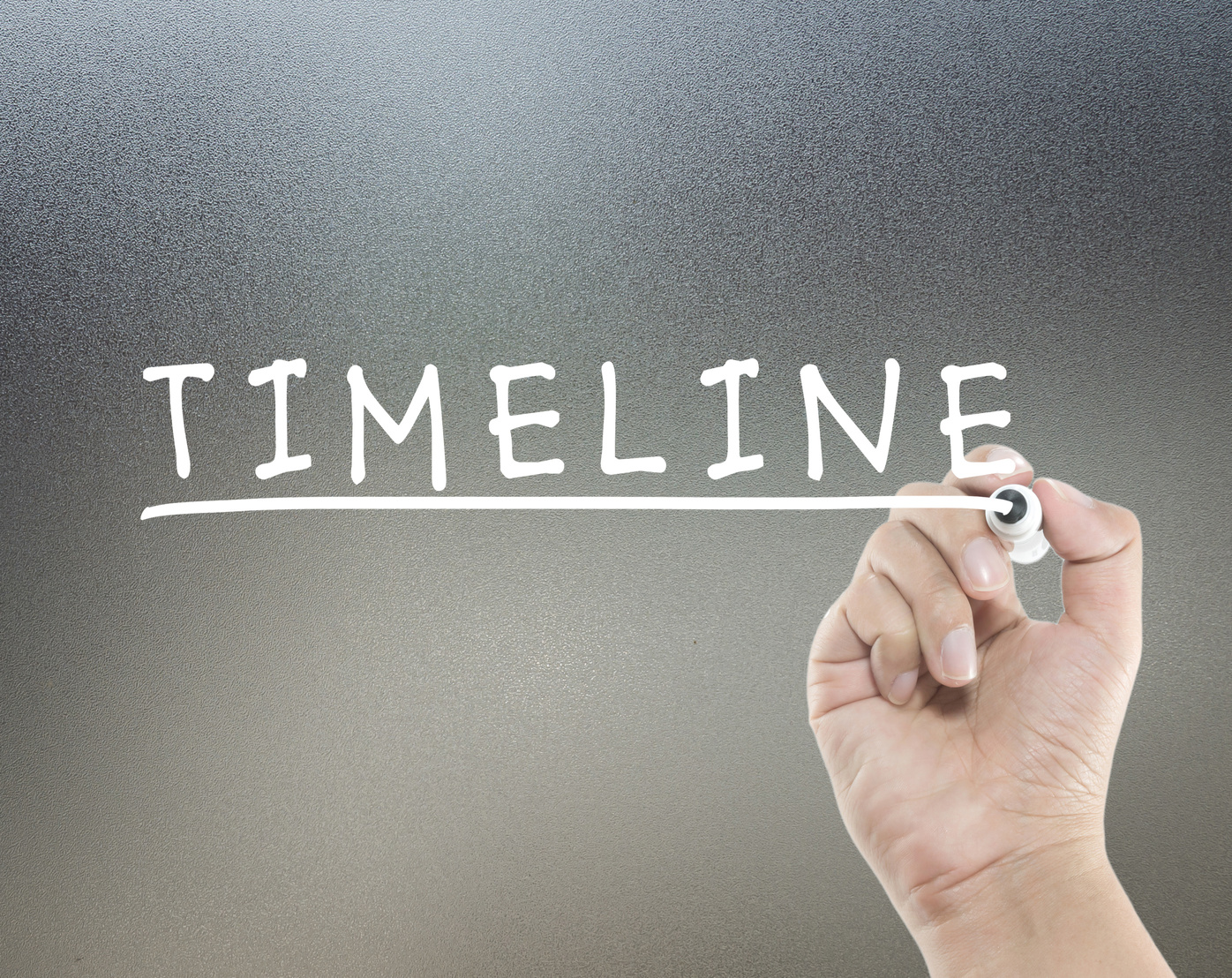 Anticipated 
March 20-24, 2023
Interviews for Highest Scoring Proposals
February 27, 2023
4:00 PM PST
Deadline for Receipt of Proposals
July 1, 2023
Contract Start Date*
May 1-8, 2023
Period for Appeals
Anticipated Week of May 15, 2023
Contract and Budget Negotiations
Week of May 1, 2023
Announcement of Successful Proposals
February 10, 2023
5:00 PM PST
Deadline for Receipt 
of Questions
March 6, 2023
Review Process Begins
*Contracts awarded will commence July 1, 2023, and continue through June 30, 2024 (hereafter, with a mutually agreed option for annual extensions pending performance and available funding.
Proposal Requirements
1
Bidder(s) can be a single agency, or a consortium.
2
Bidder(s) must bid for all three funding categories.
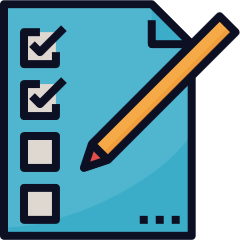 3
Proposals must be received at the BFWDC email inbox no later than the deadline.
4
Proposals requirements are listed in detail on page 13 of the RFP.
Program Element Requirements
WIOA Program Services
Front End Services
Business Services
14 Youth Program Elements
Primary conduit between the Workforce system (WSCB/TC Futures) and Benton-Franklin County Businesses, generating employment and work experience opportunities through a solutions-oriented approach.
Basic Career Services
Individualized Career Services
Training Services
Follow-up Services
Representatives to provide Front-End services for a seamless customer experience and work towards performance outcomes aligned to shared goals.
Provide access to all 14 program elements listed on page 7 of the  RFP.
Evaluation & Selection Criteria
Organizational 
Background  and Capacity
Budget/Cost Proposal Form 
and 
Budget Narrative
15%
15%
History of Past Performance
Technical Proposal  
Services for 
Out of School Youth,
 Adults
 and 
Dislocated Workers
20%
50%
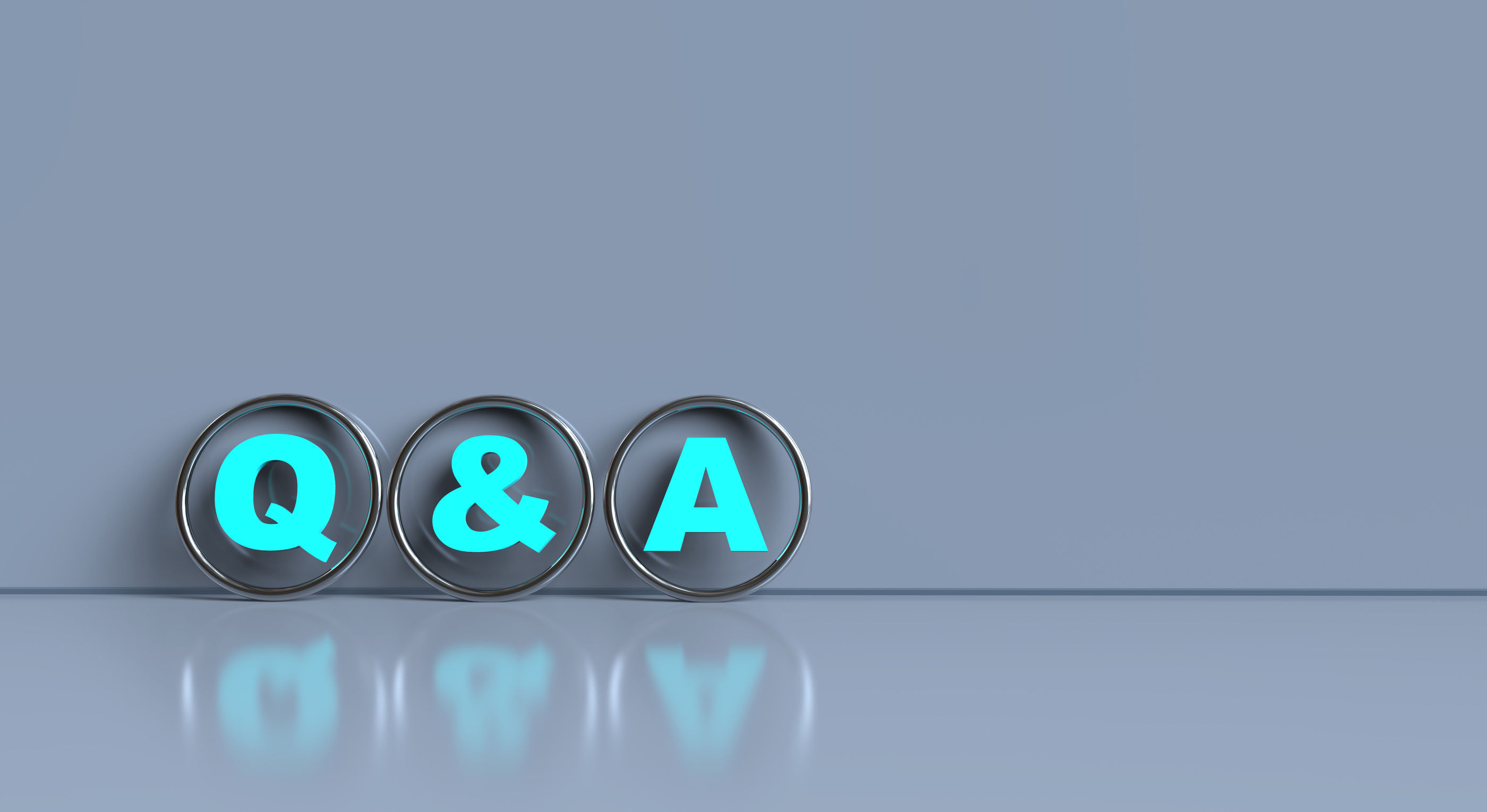 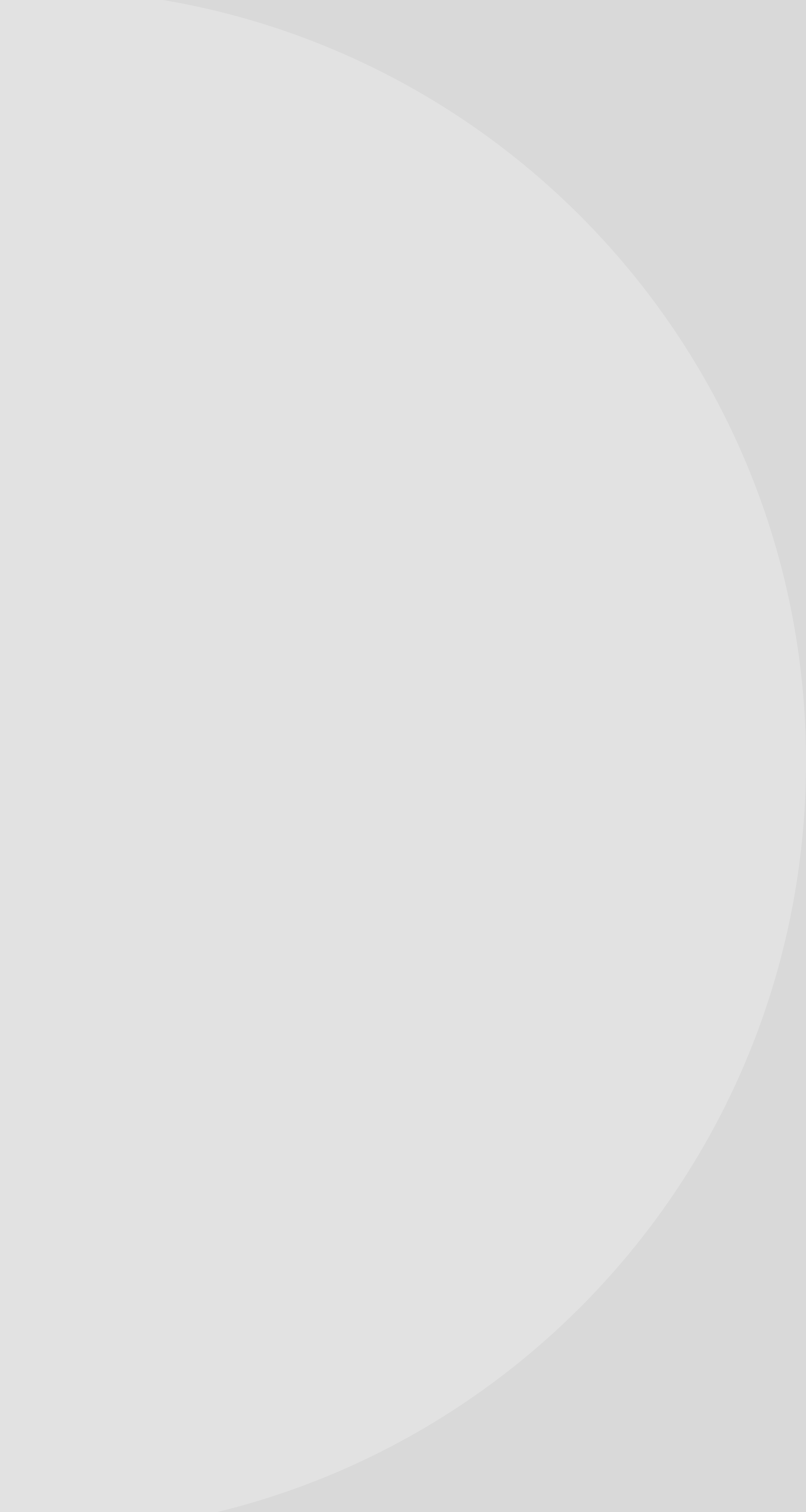 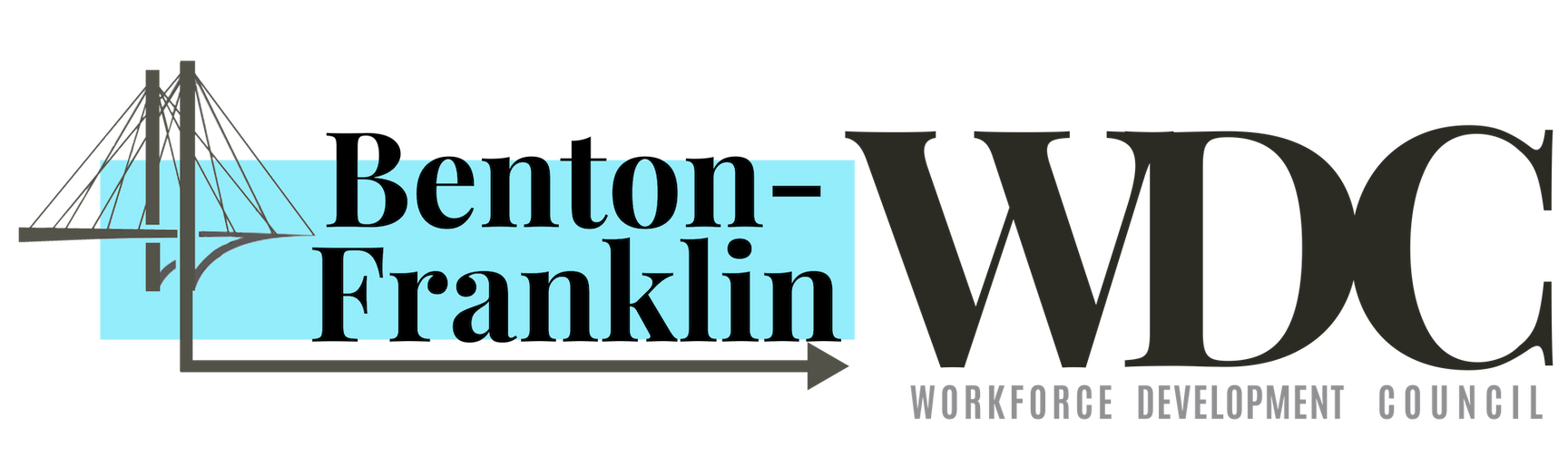 Thank you!
Email: procurement@bf-wdc.org
Website: www.bentonfranklinwdc.com